Algorithmic Pure States for the Negative Spherical Perceptron
Mark Sellke (Stanford), joint with Ahmed El Alaoui (Cornell)
The Spherical Perceptron Problem
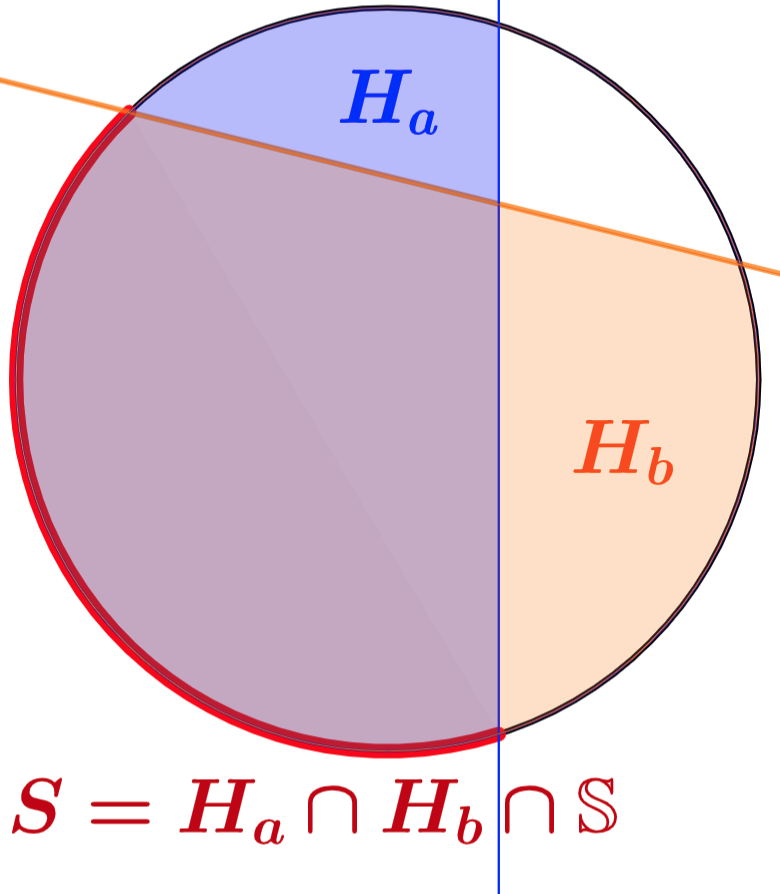 Main Result in Brief
Historical Background
Mathematical Work
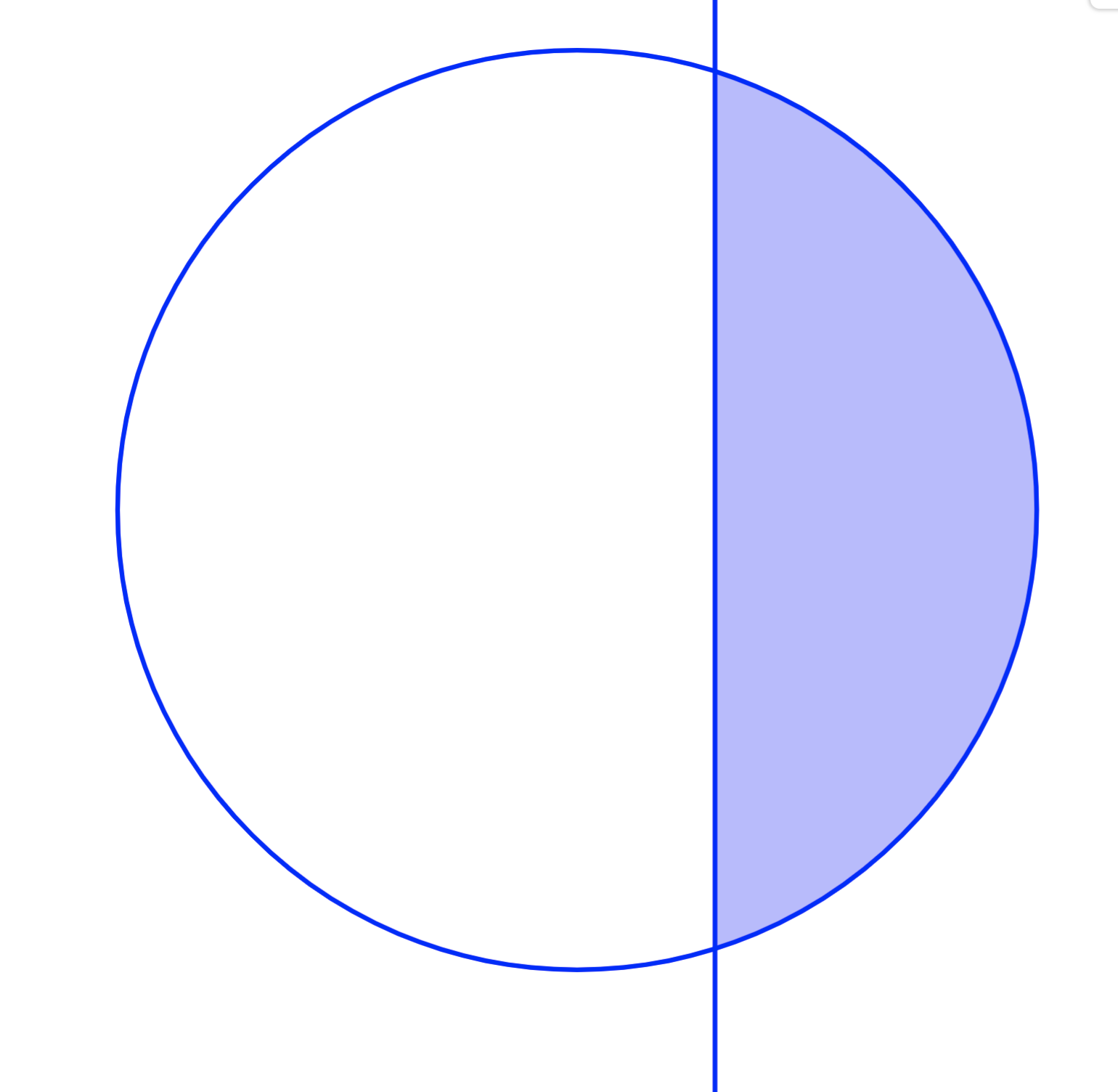 Replica Symmetry Breaking
Algorithmic Obstructions From Overlap Gap
Efficient Algorithms under Full RSB
[Subag 18, Montanari 18, El Alaoui-Montanari-S 20]: if full RSB, can optimize mean-field spin glass Hamiltonians via approximate message passing (AMP) algorithms.

[El Alaoui-S 20]: full RSB assumption yields AMP algorithm to find a point in S.

AMP algorithms are:
	1. Efficient – running times are linear in the input size.
	2. Convenient – exact high-dimensional limiting behavior is understood.
	3. Flexible – can achieve very different things using one class of algorithms.
Parisi Variational Principle
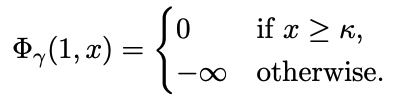 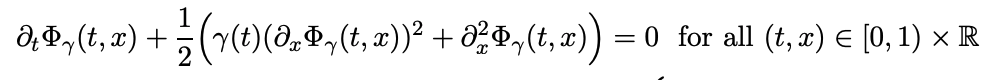 Parisi PDE to SDE
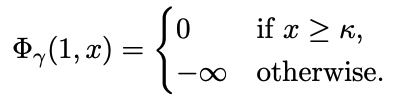 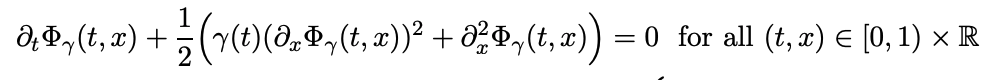 Stochastic Optimal Control
Brownian Motion
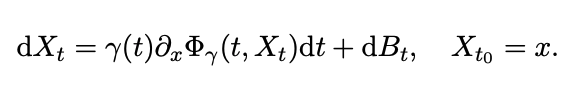 Main Result
Algorithm Overview
Approximate Message Passing (AMP)
State Evolution for AMP
Step 1: Fixed Point Iteration
Step 2: Descending the Tree
Incremental AMP Formulation
Limiting Dynamics
Under the Hood
Certain identities are needed to make everything work: 


	

	Derived as stationarity conditions for the variational problem.
Correct total variance in each diffusion step.
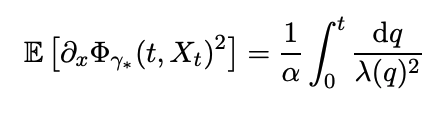 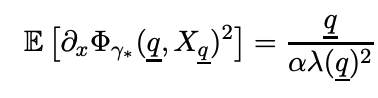 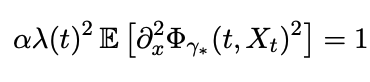 Recap
The spherical perceptron concerns an intersection of shifted half-spaces.

In the negative case, we give an algorithm to compute a point in this intersection, assuming a full RSB hypothesis on the optimal solution of an associated variational problem.

Main stages, both using AMP:
1. Locate the root of the ultrametric tree by iteratively 
       finding a stationary point for the TAP potential.
2. Descend the tree by mimicking the Parisi SDE.
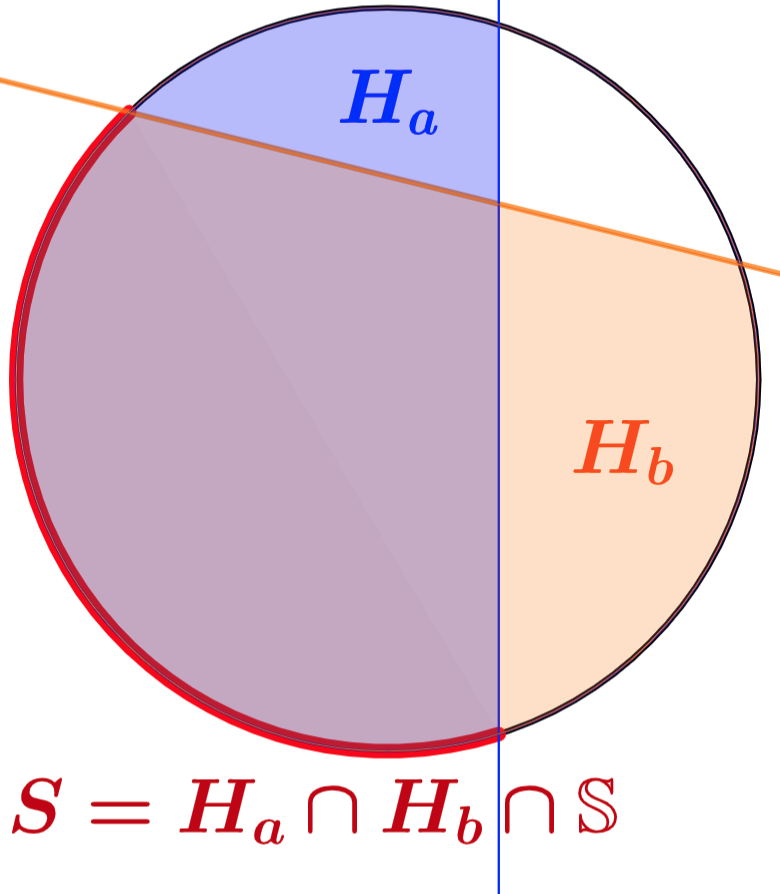